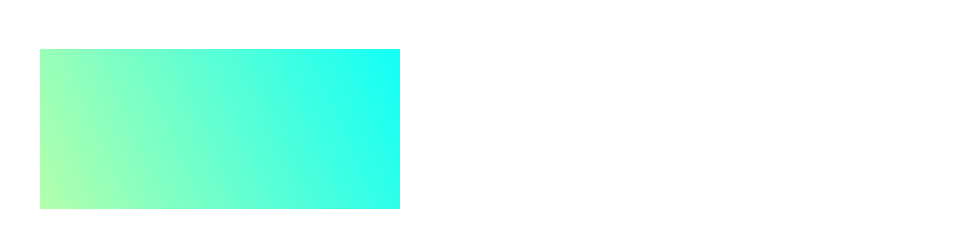 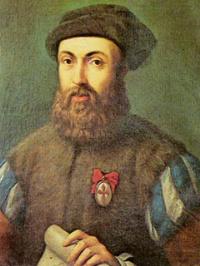 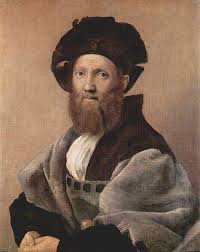 麥哲倫
skt毛毛巴拉望遊樂園
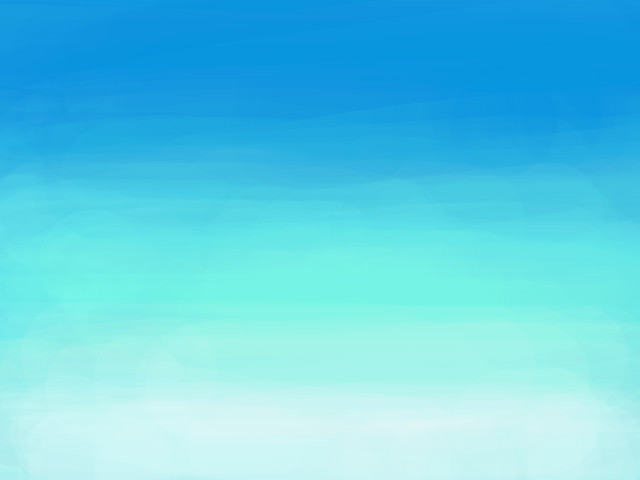 目錄
1	主題	
2 目錄
3 動機	
4材料
5 過程
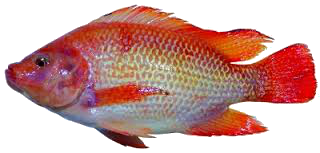 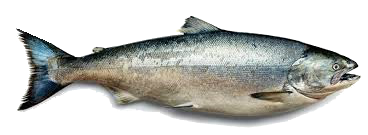 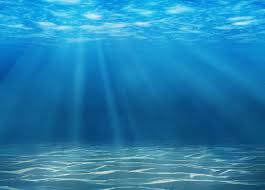 動機
因為海洋公園很漂亮，所以想
利用暑假做看看，大部分設施
都是參考海洋公園的。
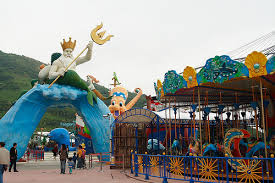 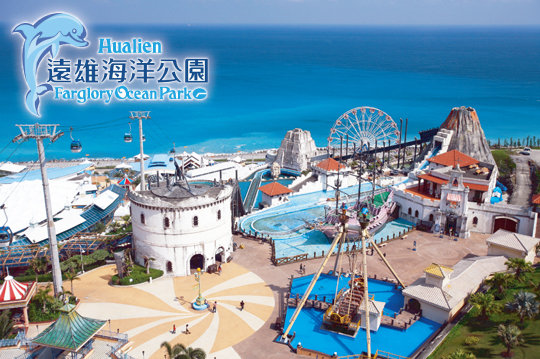 材料
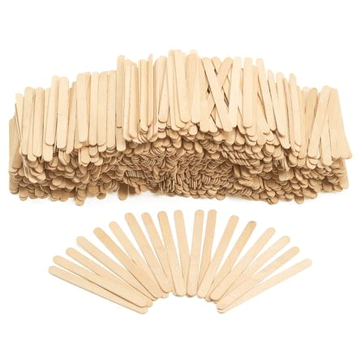 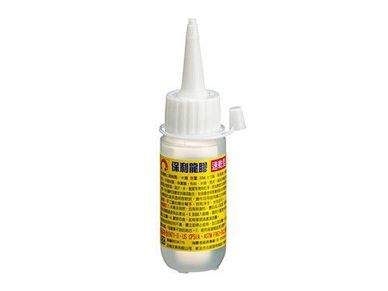 白膠
冰棒棍
保麗龍膠
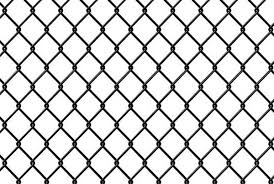 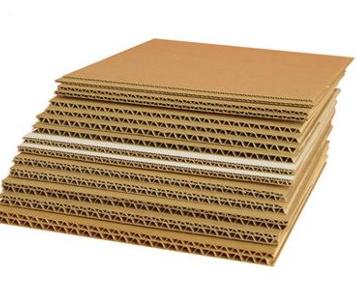 鐵絲網
紙板
照片
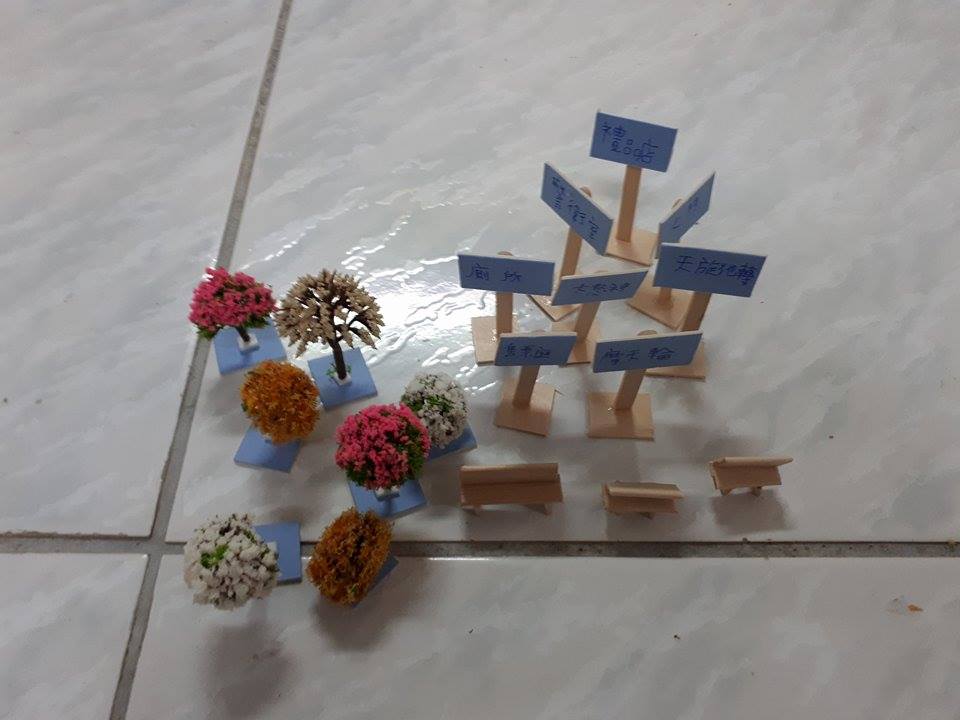 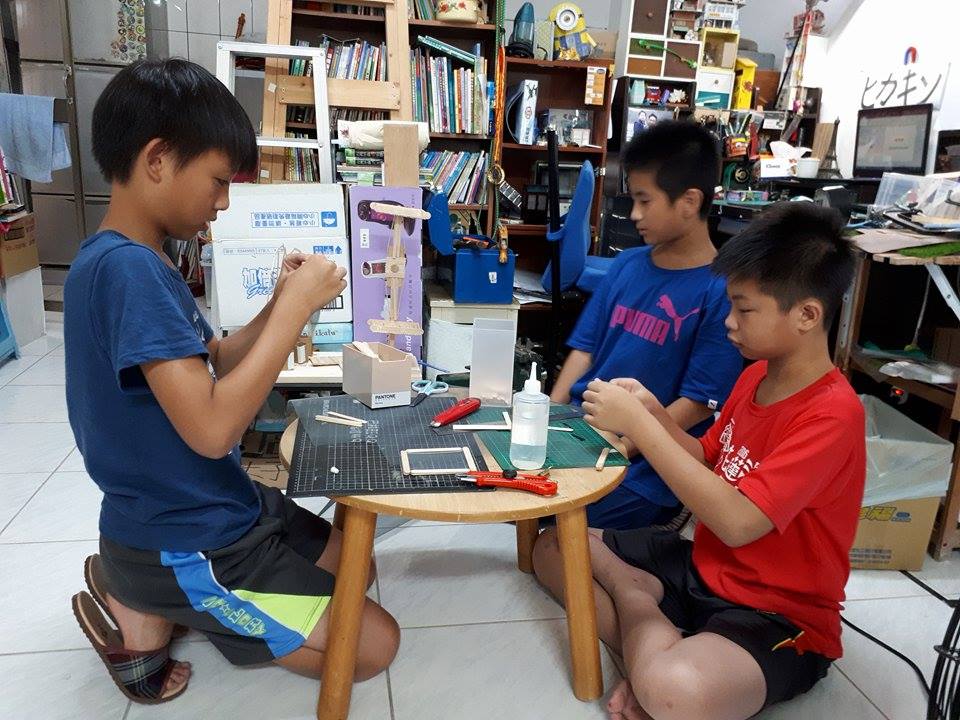 做東西
配件和告示牌
遊樂設施照片
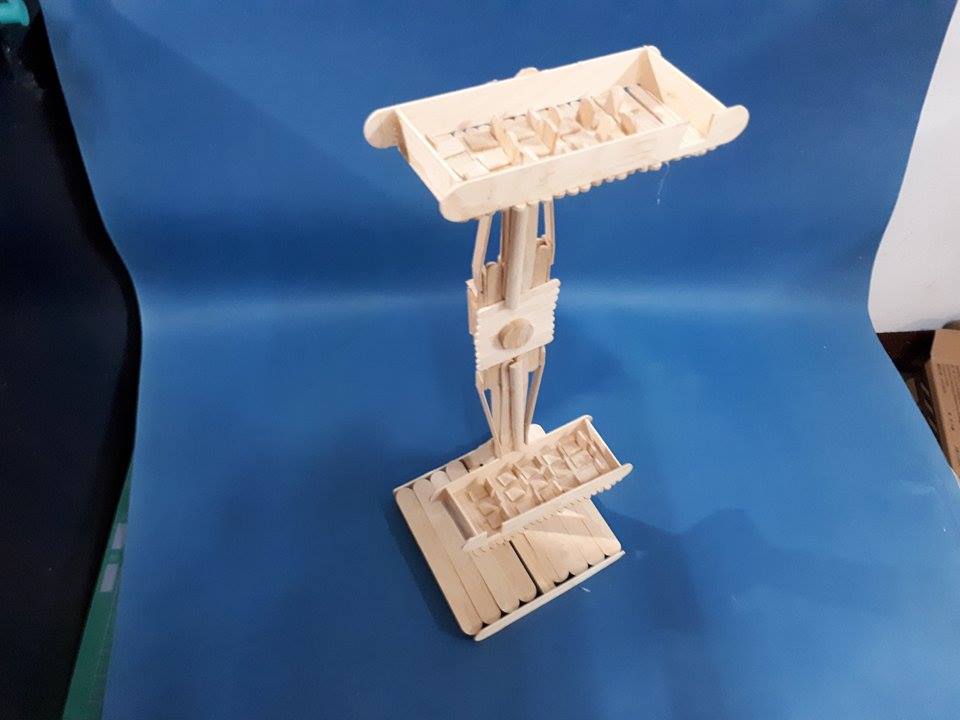 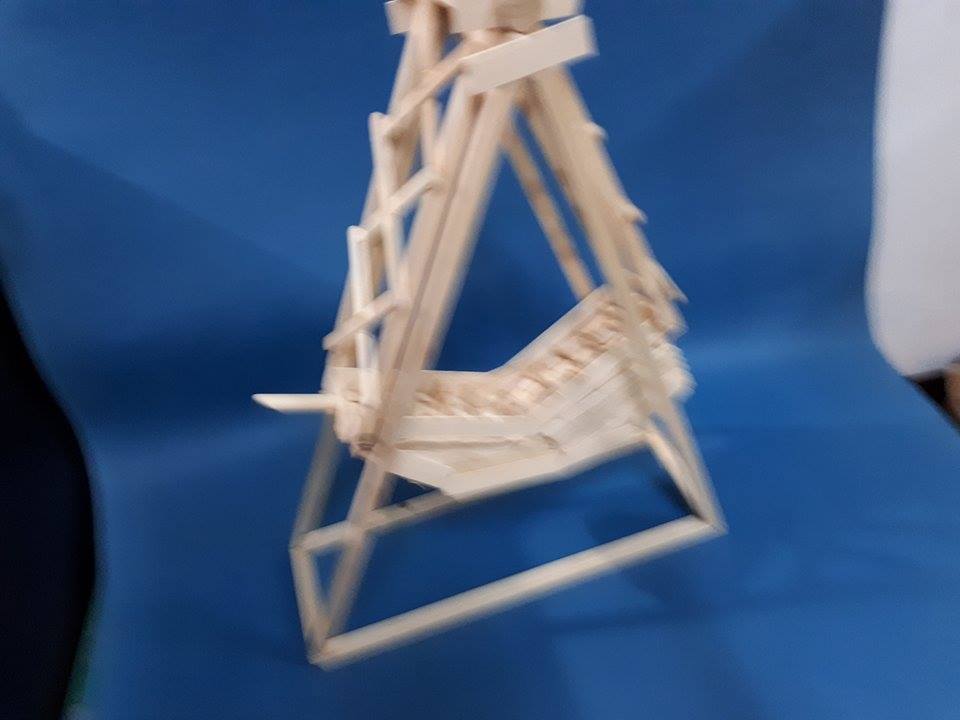 大怒神
海盜船
天旋地轉
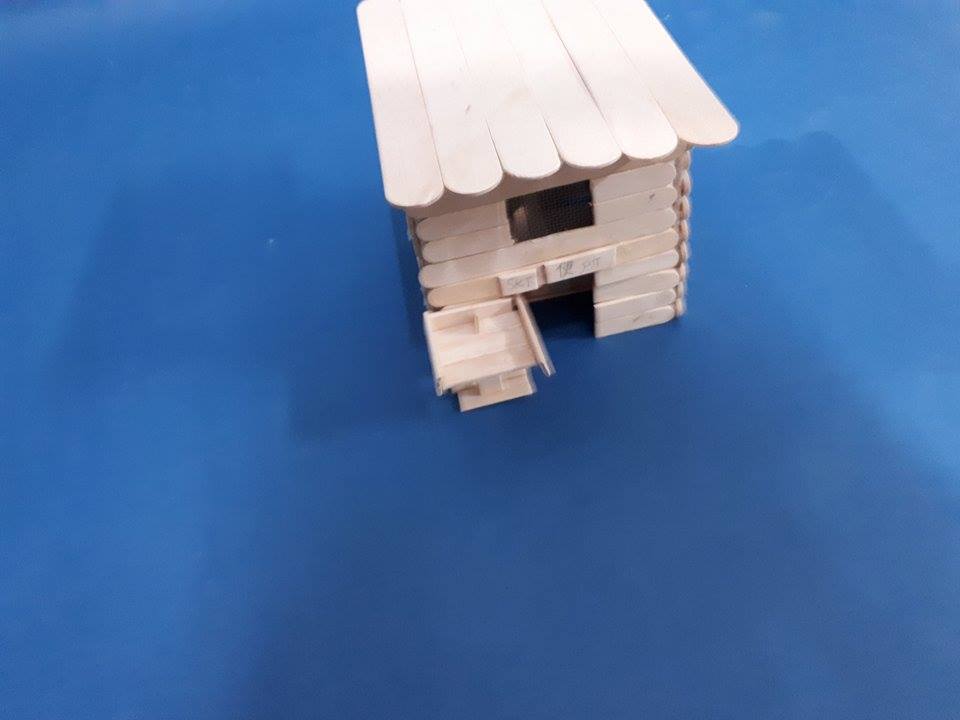 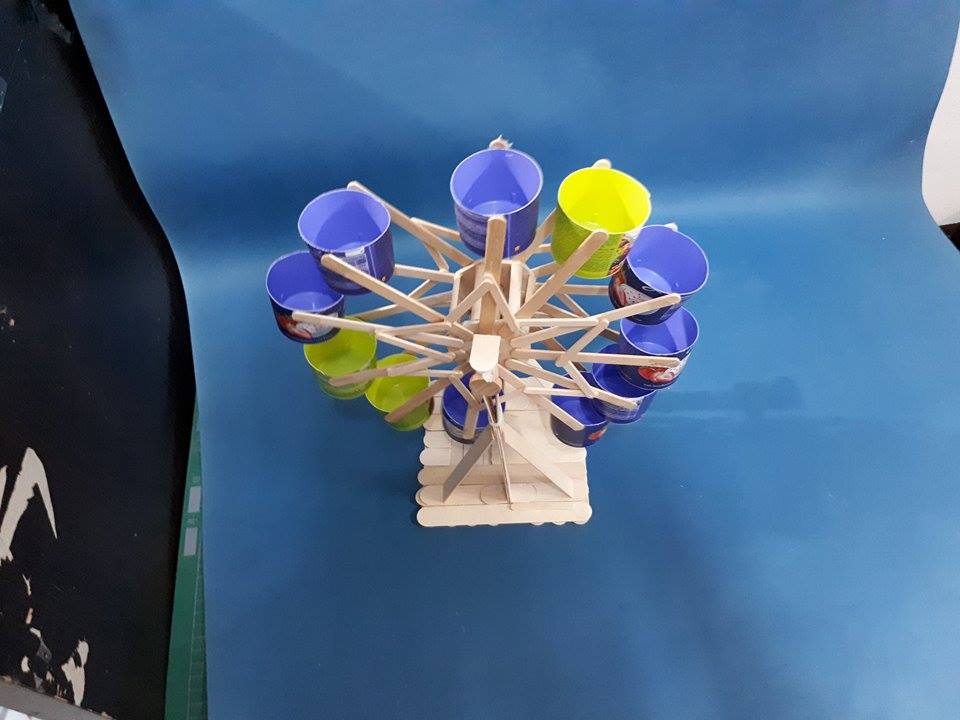 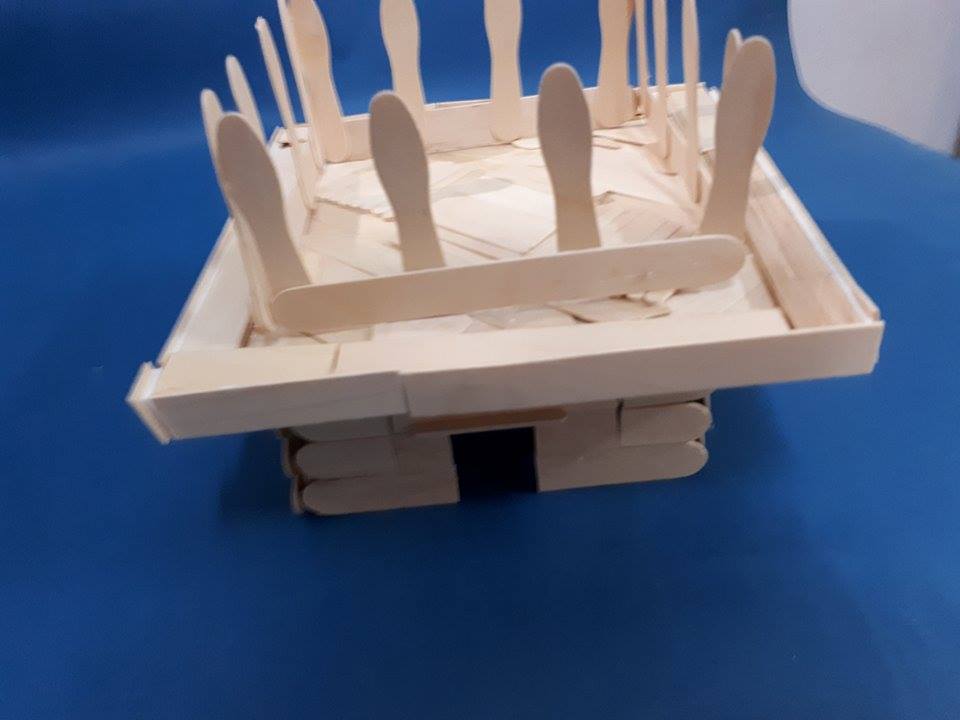 廁所
摩天輪
禮品店
遊樂園照片
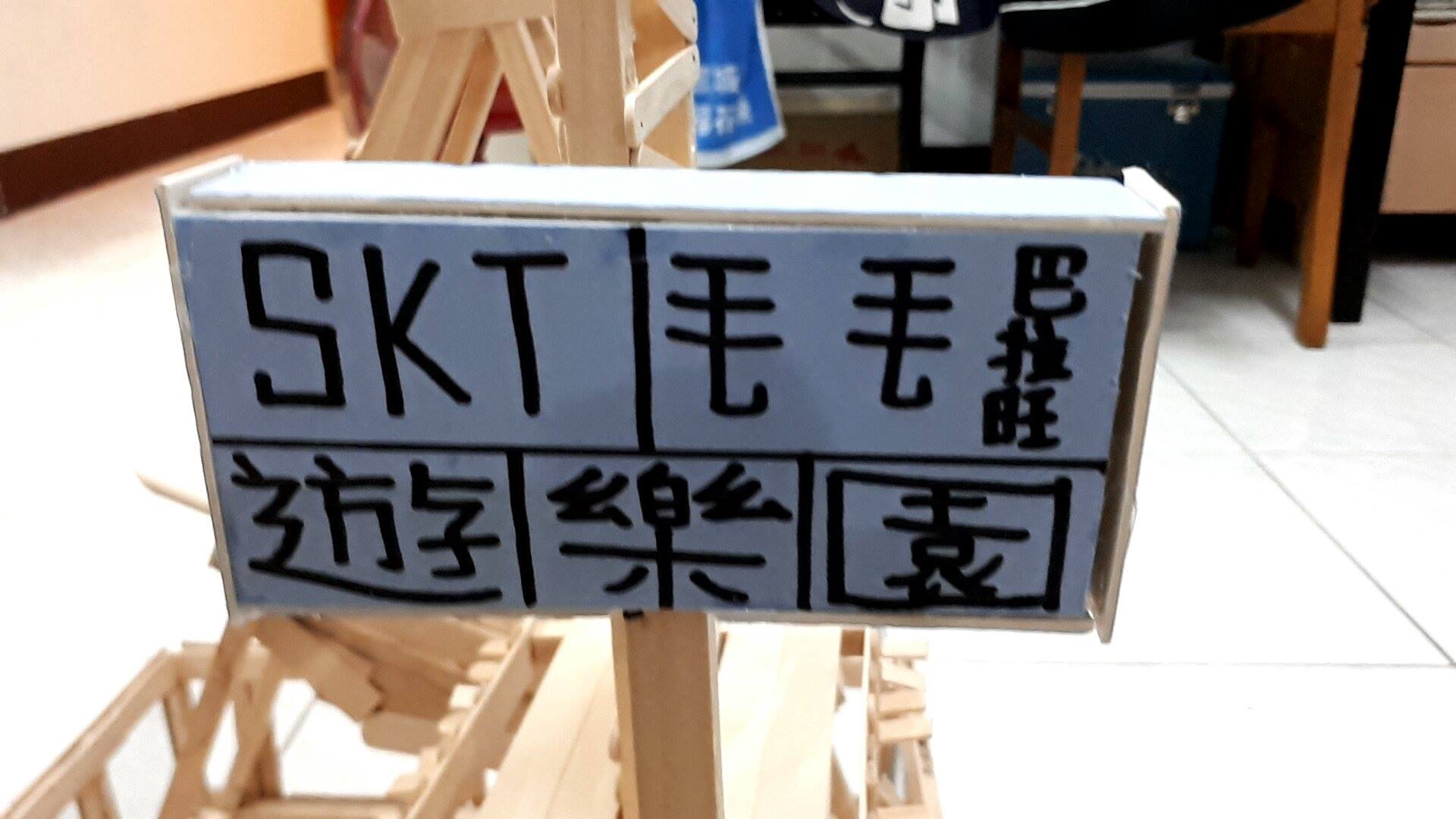 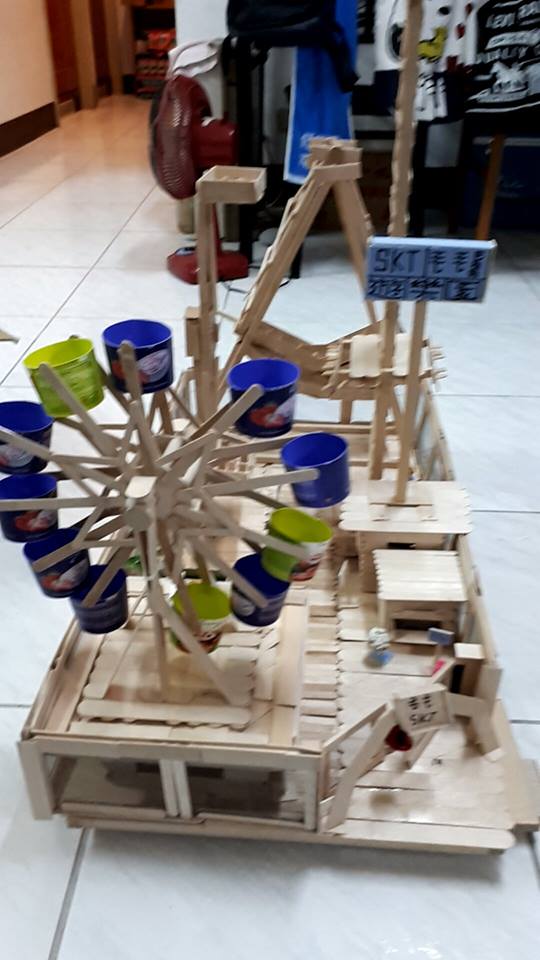 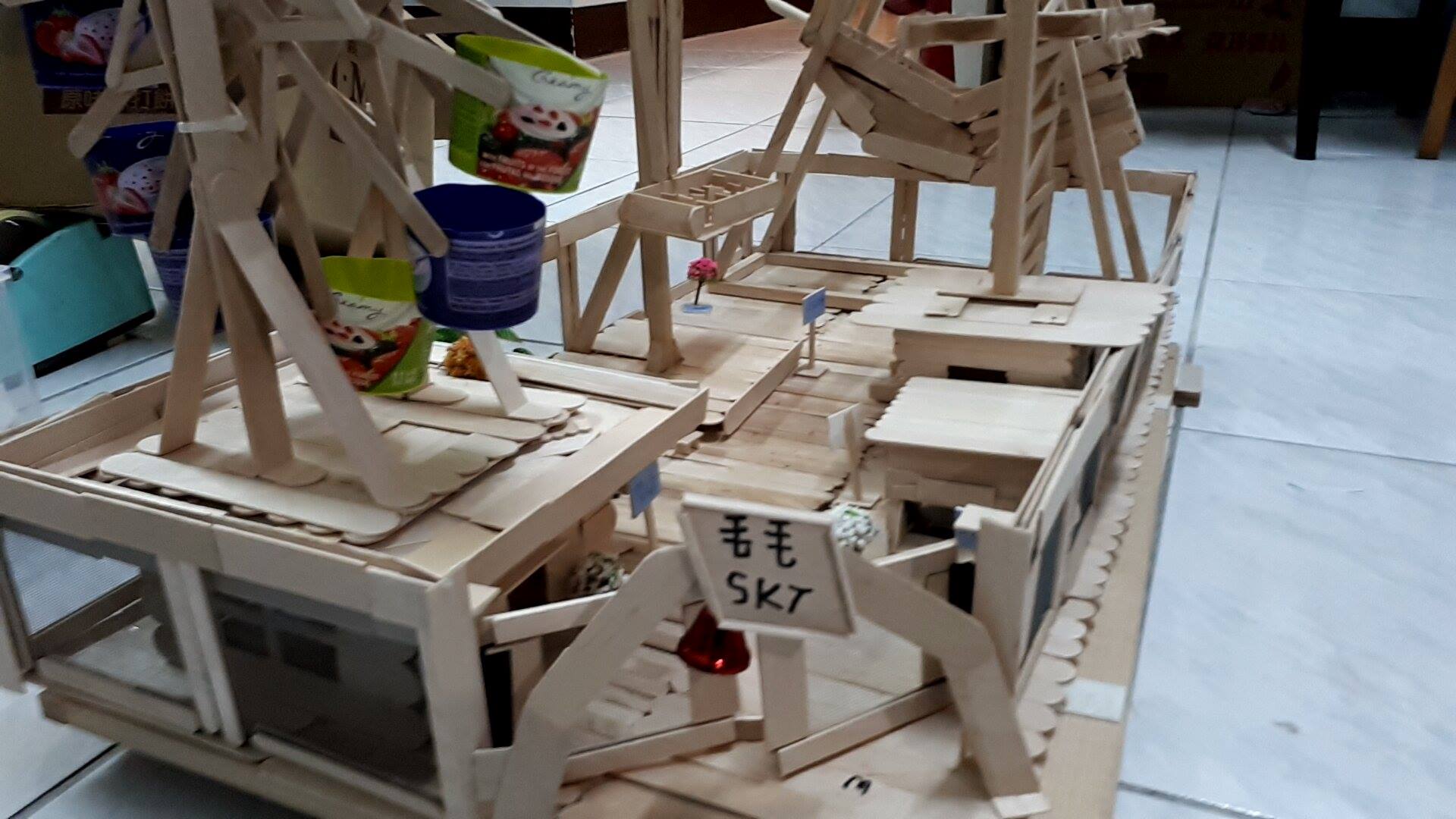 感想
麥哲倫計畫的執行是這個暑假最
重要的功課，完成一件有點困難
的工作，為小學生涯留下難忘的
回憶。
過程中要重做很多次，也要分工
合作，最重要的是要專心。